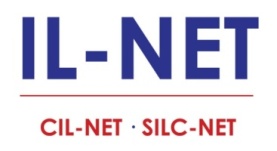 Financial Management: Workshop for CILs…Regulations and BeyondBaltimore, MarylandMay 25-27, 2016
Presenters:
John Heveron, Jr. CPA
Heveron & Company, CPAs
Paula McElwee  
IL-NET
Steven Spillan, Esq. 
Brustein & Manasevit, PLLC
1
Illustration of an Indirect Rate Calculation (example)
Indirect Costs
Direct Costs
Payroll			122,750
Payroll OH		  19,183
Outside Services	   	    5,900
Rent			    5,100
Utilities			    1,270
Maintenance		    2,600
Travel and Training	       800
Depreciation		    4,648
Telephone		    7,572
Insurance		    6,586
Dues and Subscriptions	    3,500
Advertising		    3,660
Office Supplies & Exp.           1,974
Other Exp.		    3,057
 TOTAL                           $188,600
Payroll			510,750
Payroll OH		  79,820
Outside Services	               42,587
Rent			102,757
Utilities			  11,597
Maintenance		  37,580
Travel and Training	  46,892
cost objective Supplies         27,652
   TOTAL		            $859,635

Indirect Cost Rate
188,600/859,635 = 21.9%
CIL-NET Attribution
Support for development of this technical assistance information was provided by the Department of Health and Human Services, Administration for Community Living under grant number 90TT0001-02-00. No official endorsement of the Department of Health and Human Services should be inferred. Permission is granted for duplication of any portion of this information, providing that the following credit is given to the project: Developed as part of the IL-NET, an ILRU/NCIL/APRIL National Training and Technical Assistance Program.